Micro-organisms:Introduction to Microbes
Key Stage 2
Learning Outcomes
• Understand that bacteria, viruses and fungi are three main types of microbes. 
• Understand that microbes are found everywhere.
• Understand that microbes come in different shapes and sizes and are too small to be seen with our eyes. 
• Understand that microbes can be beneficial, harmful or both.
e-Bug.eu
Curriculum Links
PHSE/RHSE 
•	Health and prevention
Science 
•	Working scientifically
•	Living things and their habitats 
English 
•	Reading & comprehension 
Art & Design
•	Painting
•	Recording observations
e-Bug.eu
What are Microbes?
Micro-organisms, sometimes called microbes, germs or bugs, are living things that are too small to be seen with our naked eyes; they can only be seen through a microscope.
There are three main types of microbes: bacteria, viruses and fungi.
Microbes can be found everywhere: floating around in the air we breathe, on the food we eat, on the surface of our bodies, in our mouth, nose and gut/tummy.
Some diseases called infections are caused by microbes, there are also microbes that can be very useful, for example, Lactobacillus in yoghurt and probiotics drinks, Penicillin from fungi, yeast in bread.
e-Bug.eu
Main Activity:
Designabug
e-Bug.eu
Designabug Activity
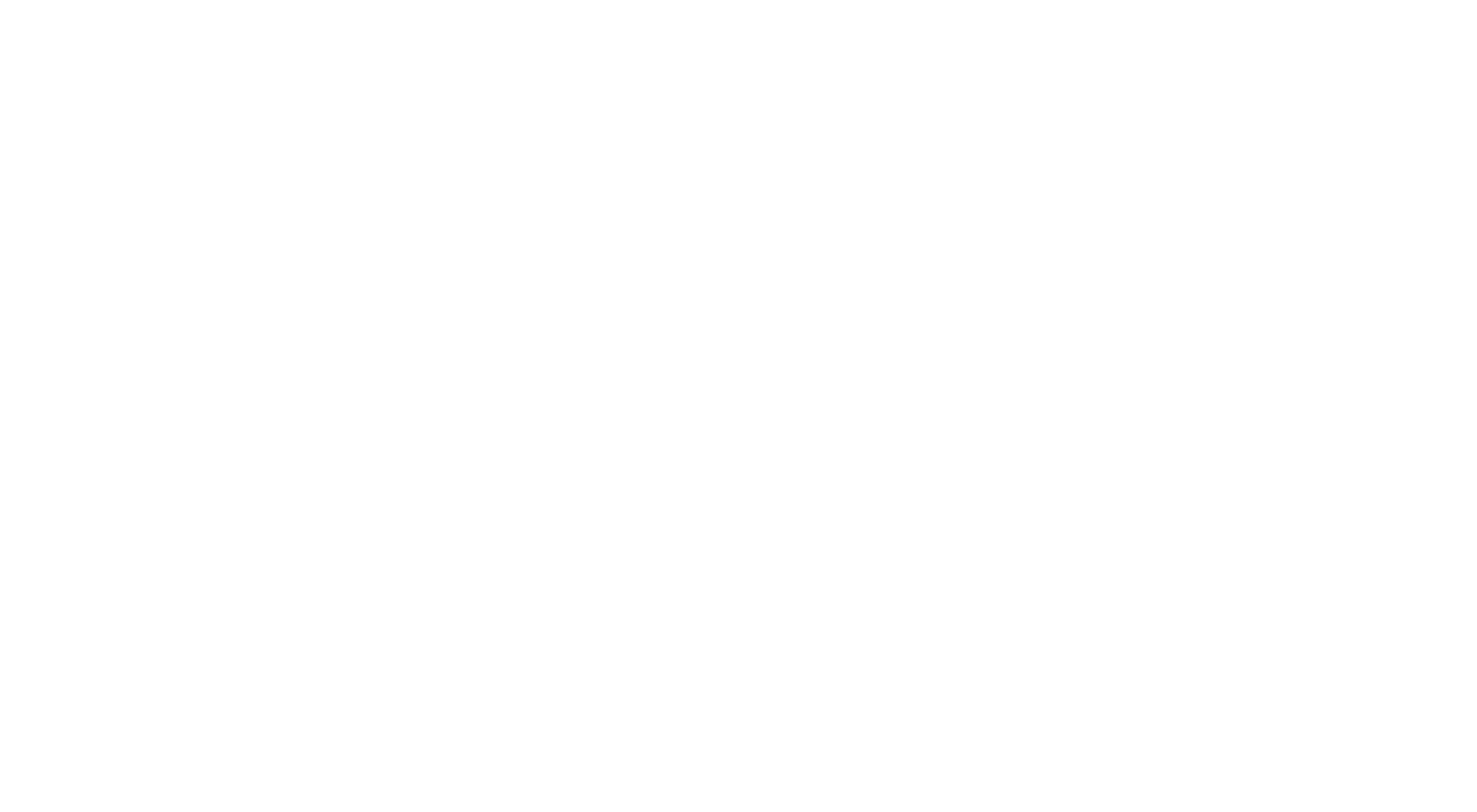 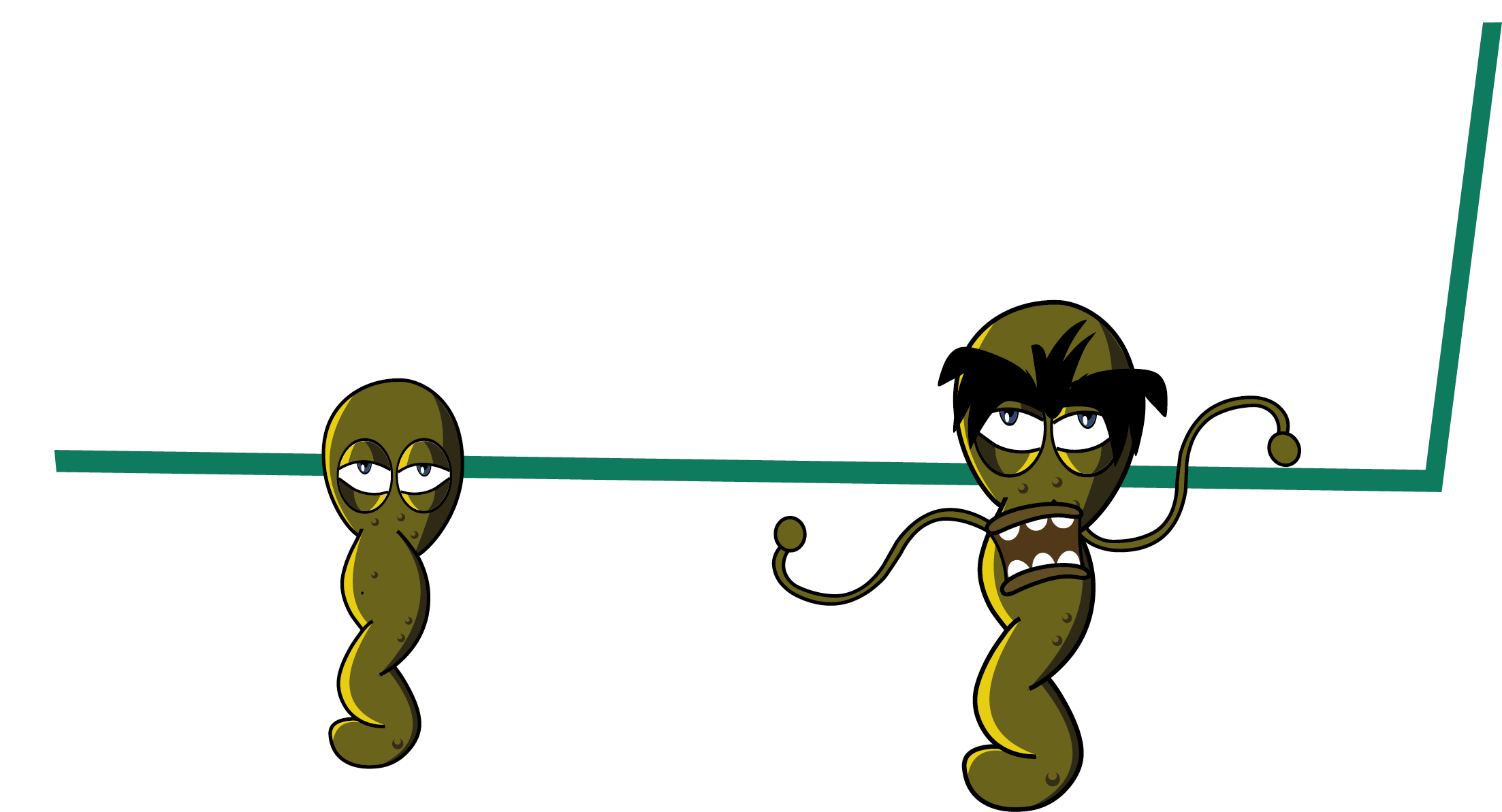 3. Add special features to your microbe
4. Name your microbe
1. Choose which microbe you want to be (bacteria; virus; fungi)
2. Add more details to your microbe e.g., shape, useful or harmful microbe
e-Bug.eu
Discussion
e-Bug.eu
Discussion Points
Where can microbes be found?
What can we found on our skin, mouth, gut and hands?
Why bacteria on our bodies are important?
Is it true that most microbes we carry on our bodies are harmless?
e-Bug.eu
Extension Activities
e-Bug.eu
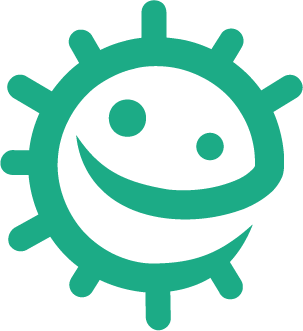 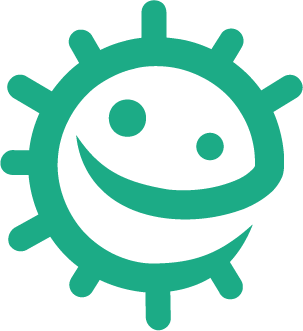 Designabug
Designabug Types and Shapes Outline
Microbe Types and Shape Outlines
Virus
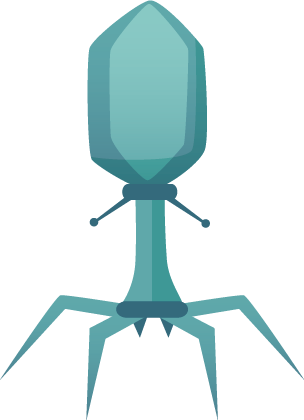 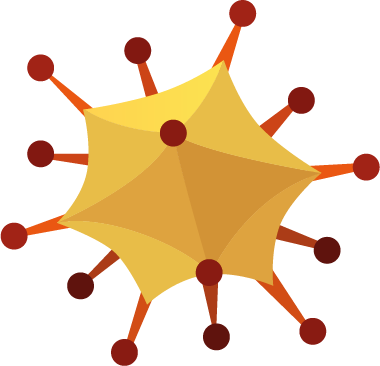 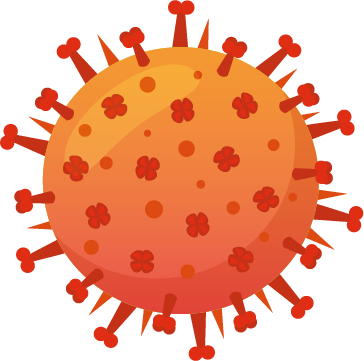 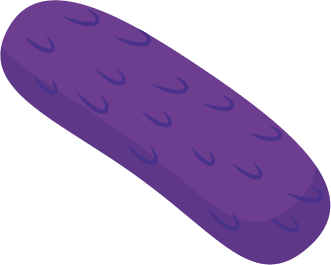 Enveloped
Polyhedral
Complex
Fungi
The life cycle of a mushroom
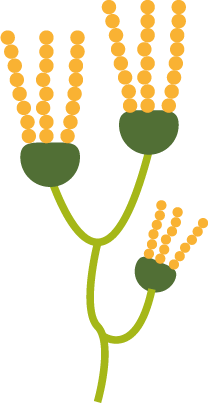 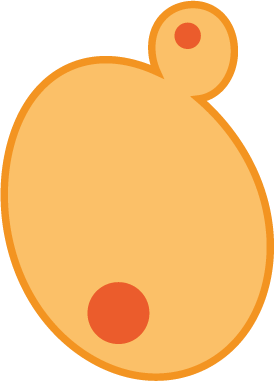 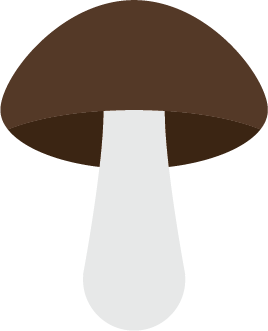 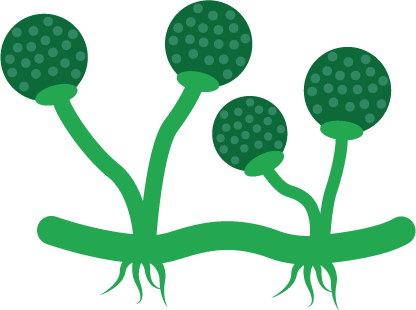 Bacteria
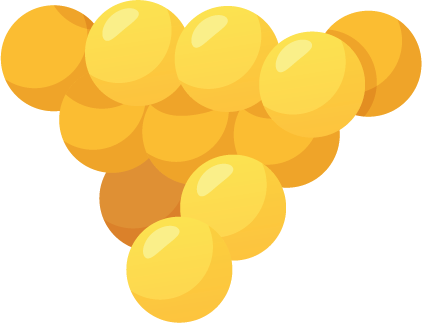 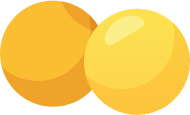 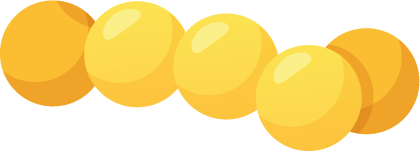 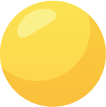 Diplococci
Streptococci
Coccus
Staphylococci
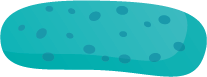 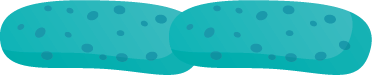 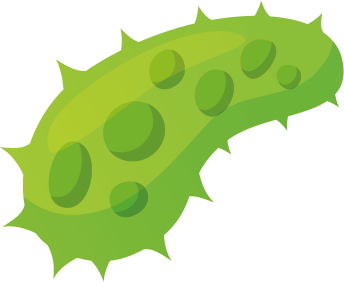 Bacillus
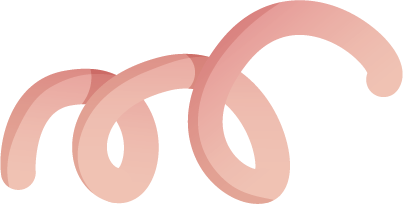 Diplobacilli
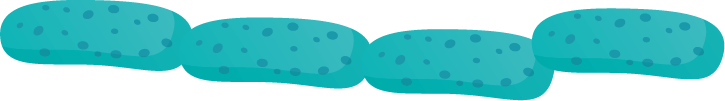 Corkscrew’s form 
Borrella burgorferi
Vibrio
Streplobacilli
e-Bug.eu
Designabug Exercise Sheet
Designabug
Microbe name
Microbe type
Useful of Harmful
Special Features
Microbe Story
Strength/Weakness
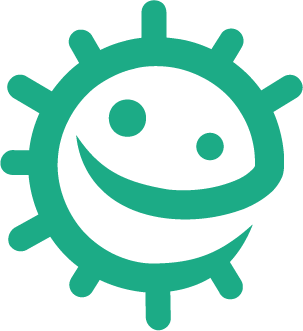 e-Bug.eu
Designabug Example
Designabug
Charlotte Sneezysnot
Microbe name
Microbe type
Virus
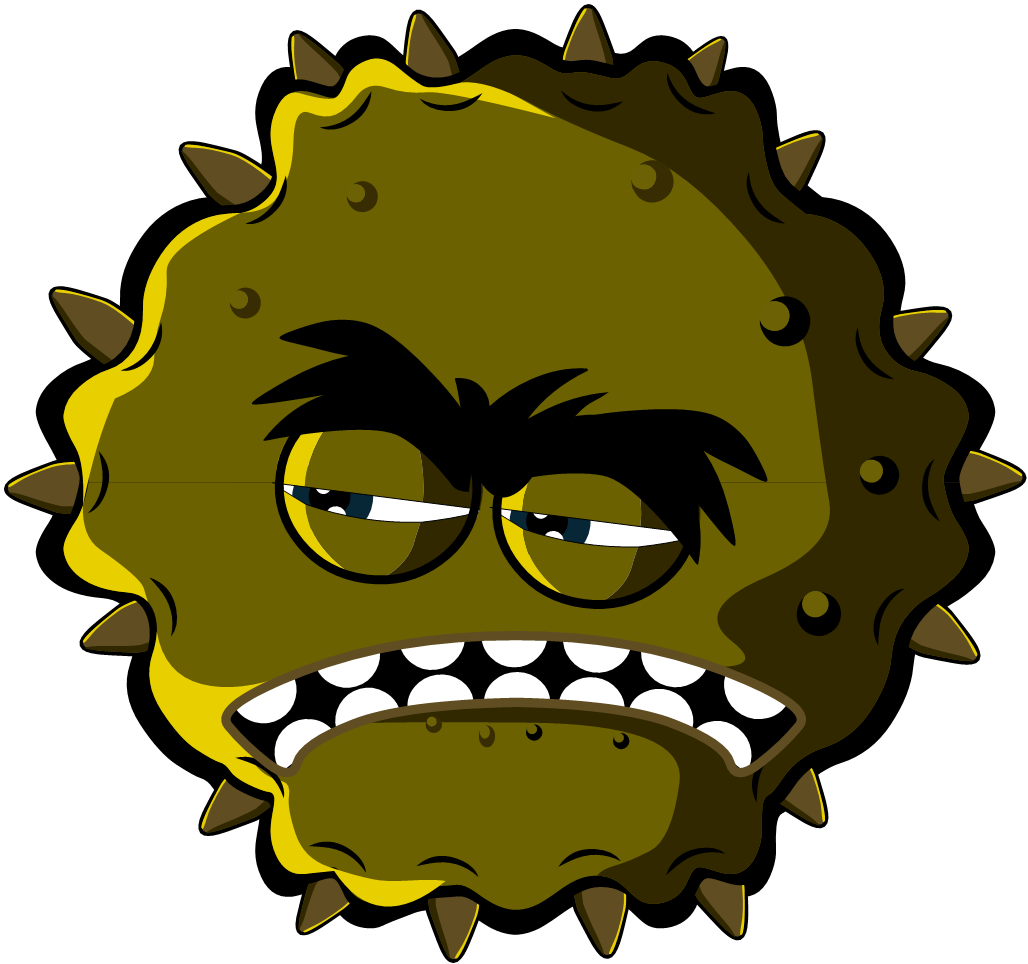 Useful of Harmful
Harmful
Special Features
Lots of sticky grippers all around my body and I’m very small
Microbe Story
I am a harmful virus and I like to live in your nose. My super sticky grippers help me stick to your nose cells. You don’t want me there because I make you sneeze and cough.
Strength/Weakness
I need to live in your cells do don’t sneeze in a tissue and throw me in the bin – I’ll die
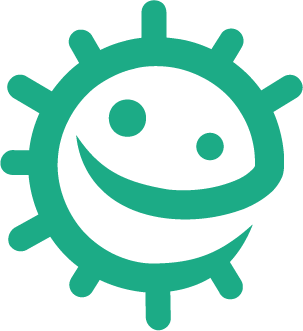 What are Microbes? – Bullet points
What are Microbes?
They are found EVERYWHERE!

Some microbes are useful or even good for us;

Some microbes can make us ill;
Microbes are living organisms;

They are so small we need a microscope to see them;

They come in different shapes and sizes;
There are 3 different types of microbes:
VIRUSES, BACTERIA AND FUNGI
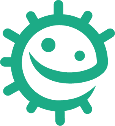 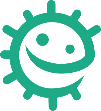 e-Bug.eu
VIRUSES
Viruses
Influenza
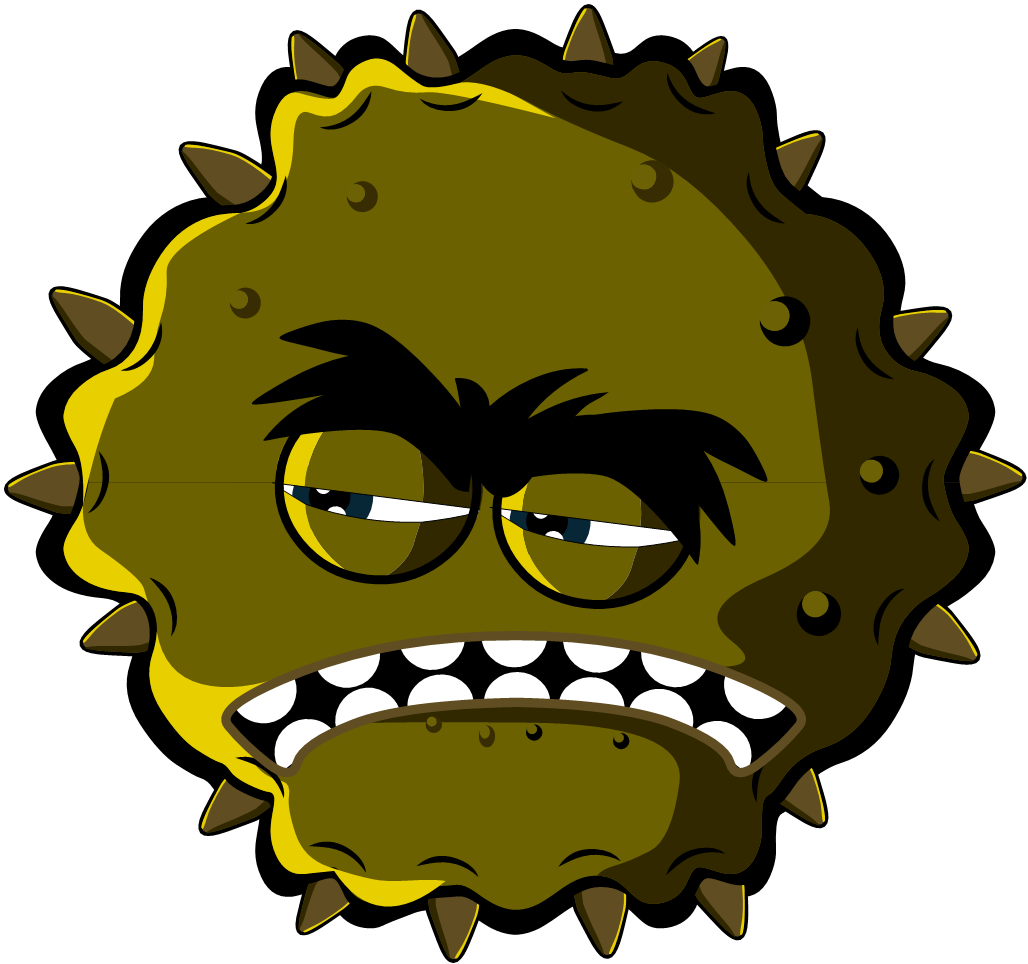 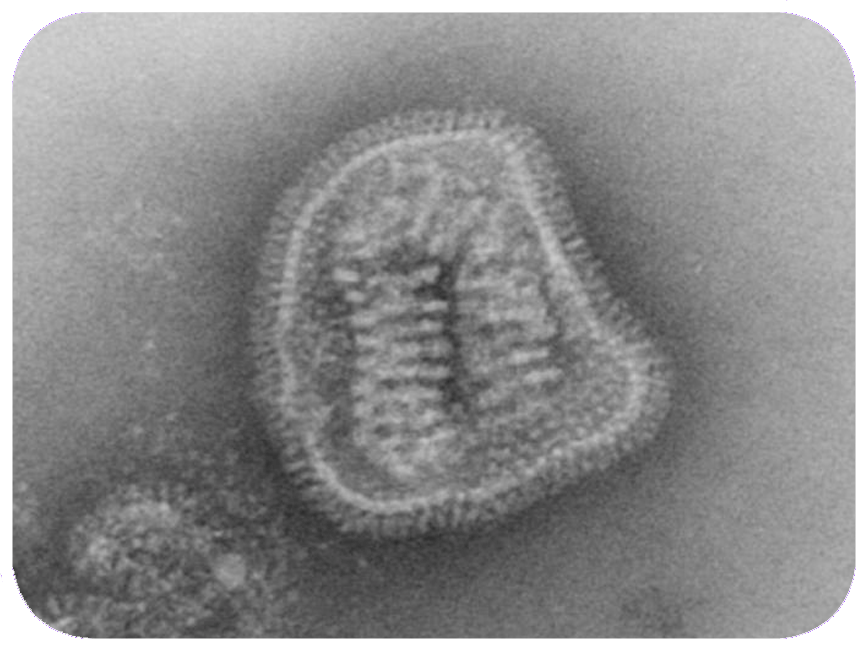 Viruses are even smaller than bacteria and can sometimes live INSIDE bacteria.
Some viruses make us sick.
Diseases like CHICKENPOX and the FLU are caused by viruses.
Viruses can spread from one person to another but it depends on the type of virus.
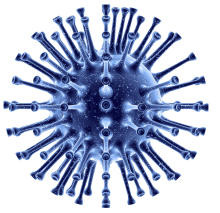 e-Bug.eu
Bacteria
BACTERIA
There are three different types of bacteria.
They look like:
Rods
(Lactobacillus)
Spirals
(Campylobacter)
Balls
(Staphylococcus)
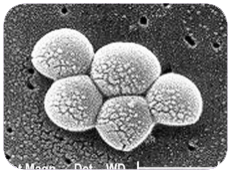 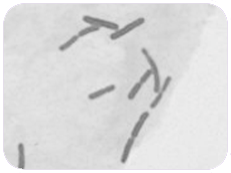 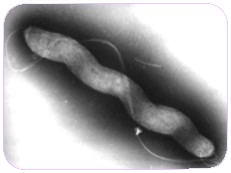 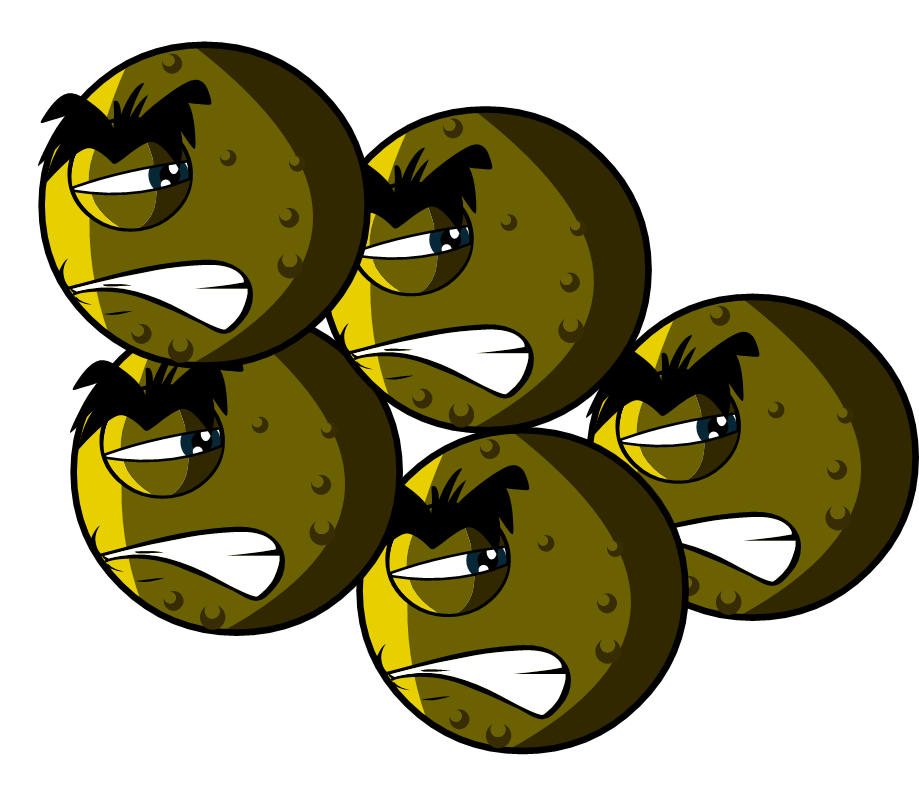 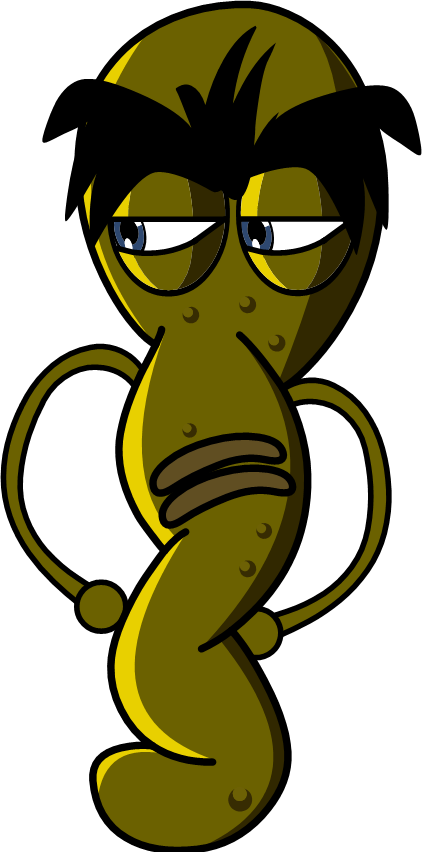 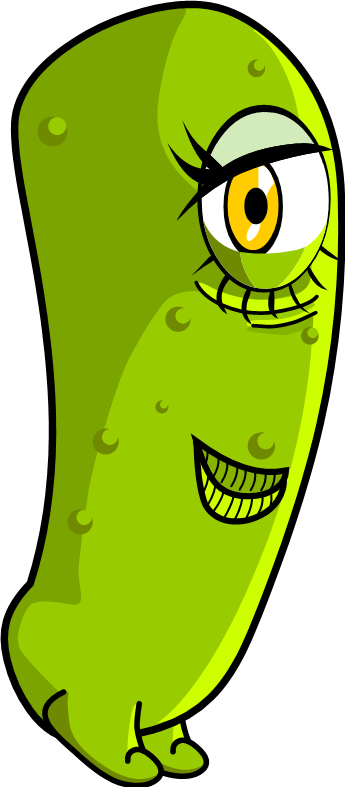 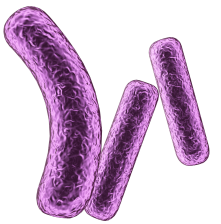 Bacteria are so small that 1000s could fit on the full stop at the end of this sentence.
Some bacteria are helpful in cooking, for example, making yoghurt and cheese.
Some bacteria are harmful and cause infection.
Bacteria multiply very fast..
e-Bug.eu
Fungi
FUNGI
Penicillium
Dermatophyte
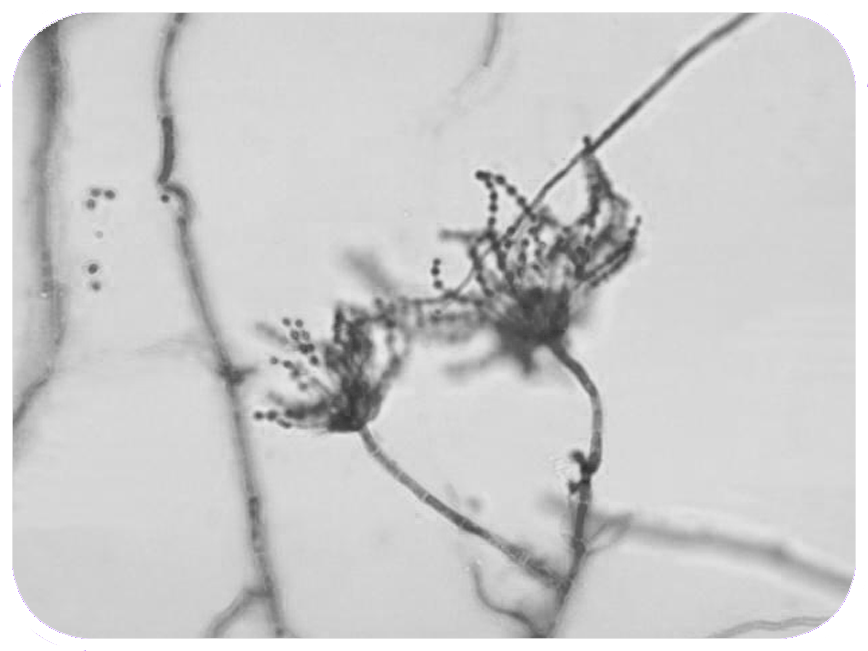 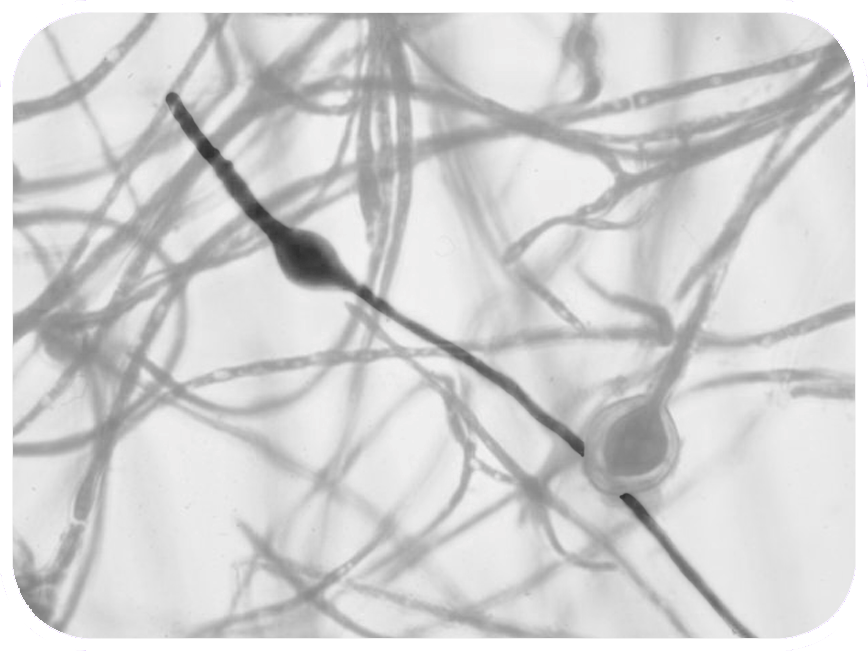 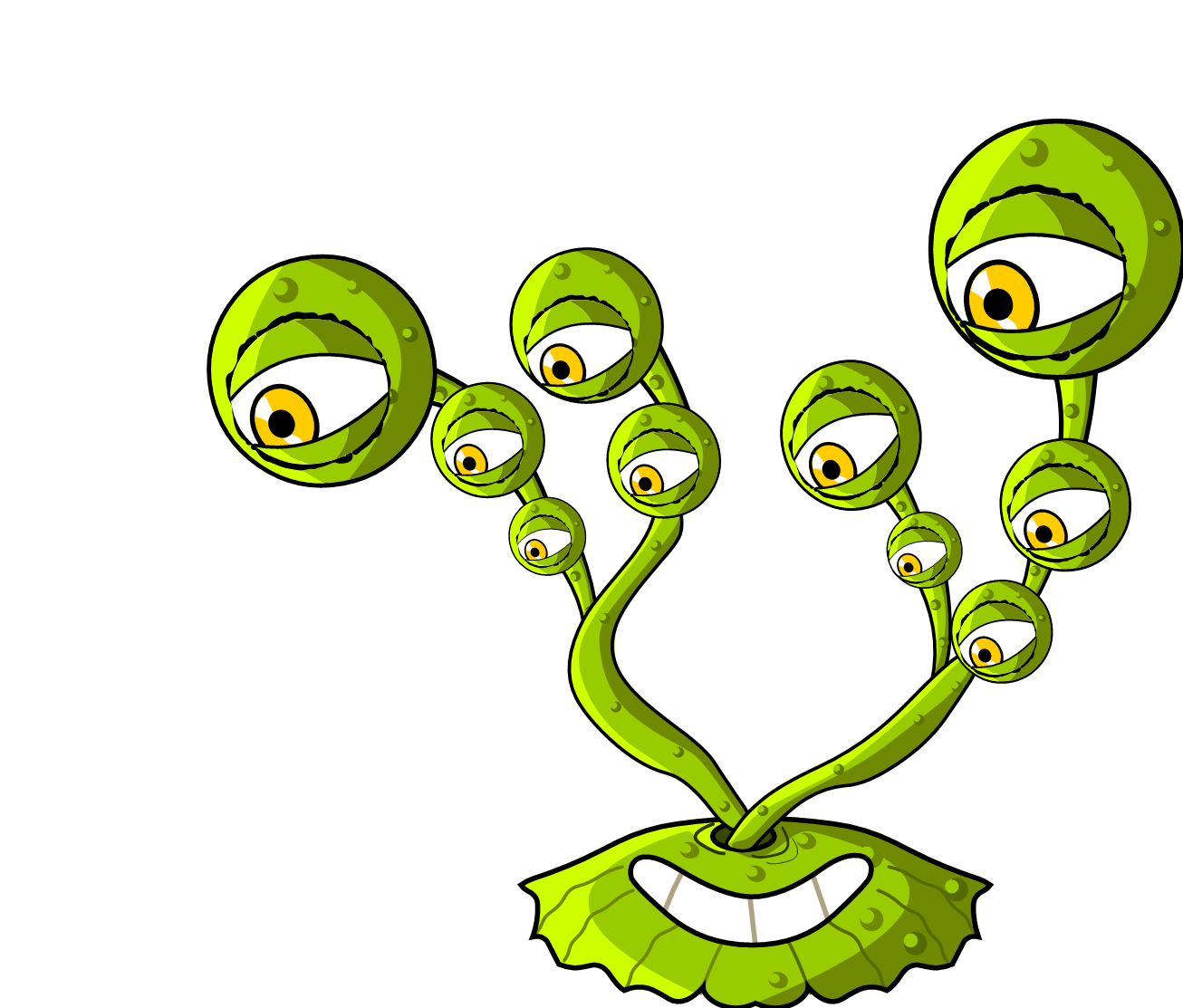 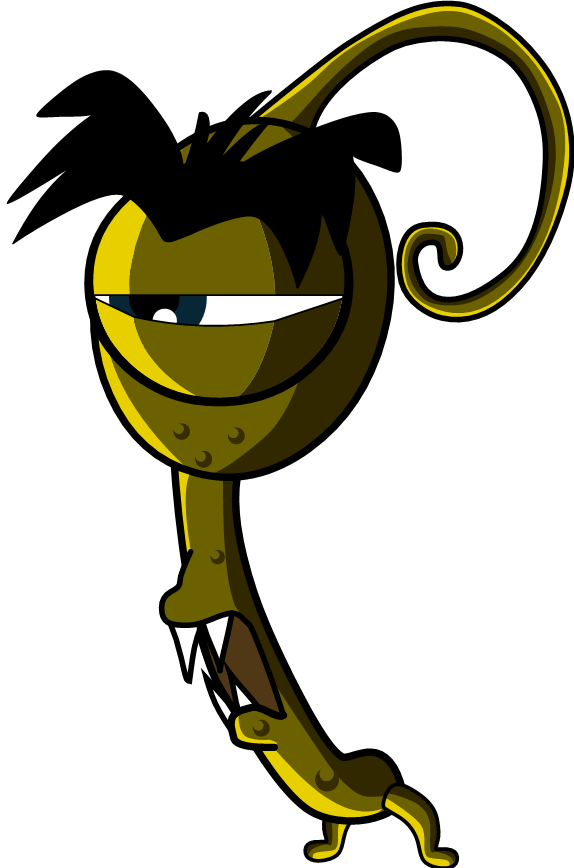 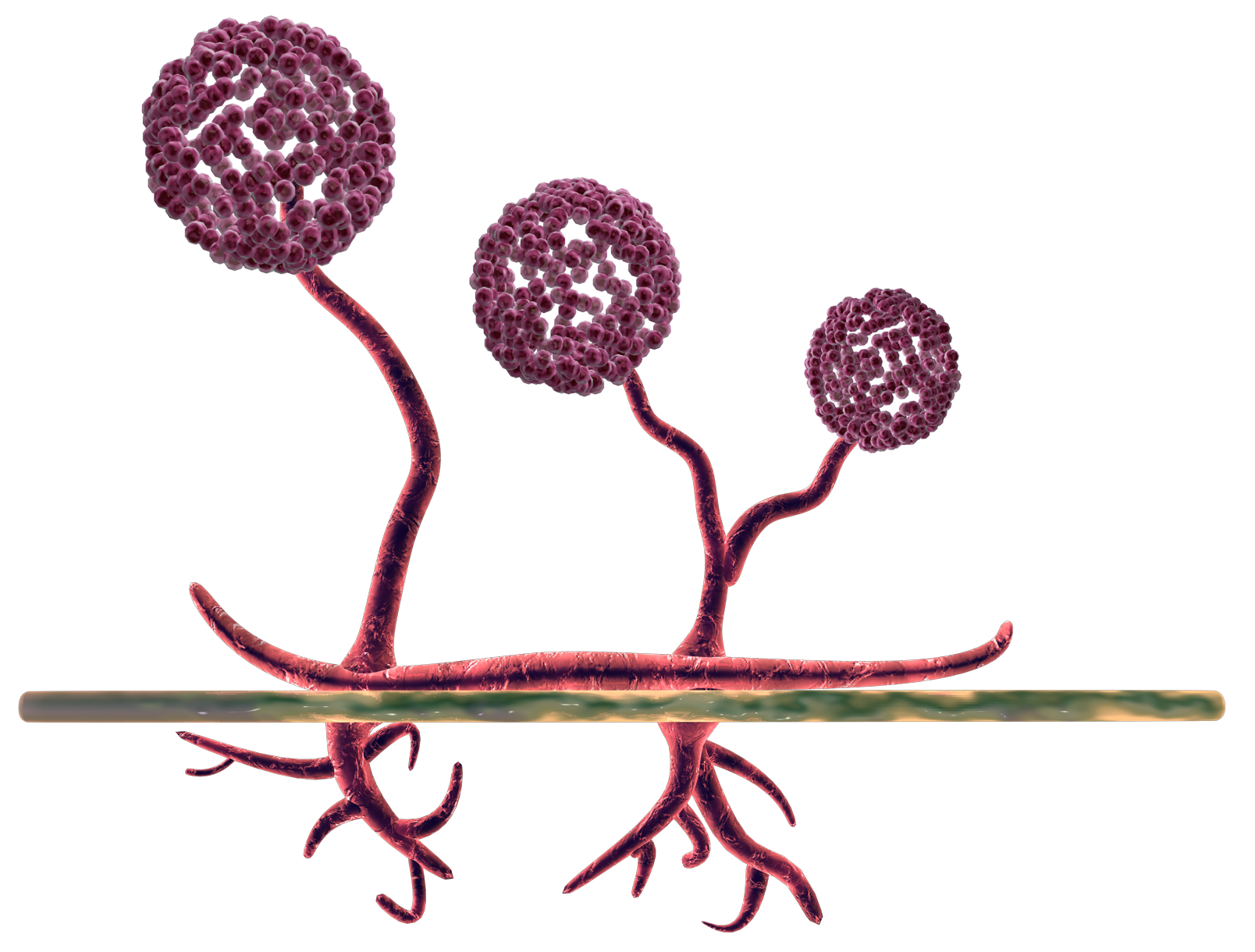 Fungi are the largest of all microbes.
Fungi can be found in the air, on plants and in water.
Mould, which grows on bread, is a type of fungus.
Some antibiotics are made by fungi.
e-Bug.eu
How Big is a Microbe? - You
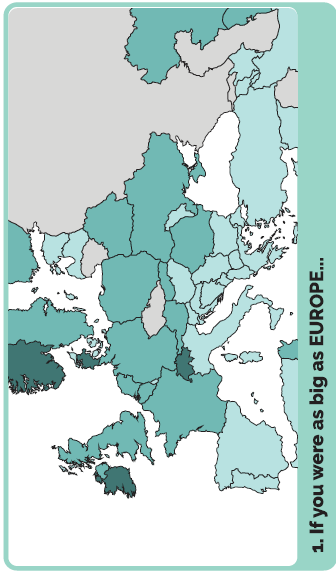 How Big is a Microbe?
1. If you were as big as EUROPE…
e-Bug.eu
How Big is a Microbe? – Fungus
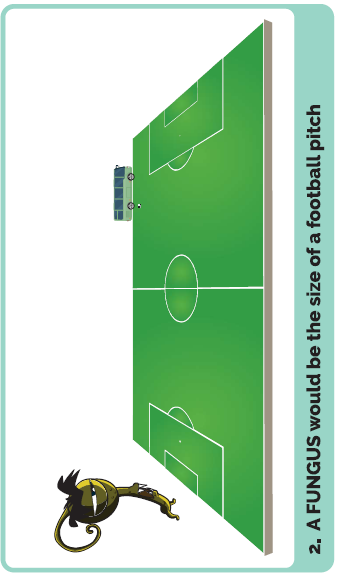 How Big is a Microbe?
2. A FUNGUS would be the size of a FOOTBALL PITCH
e-Bug.eu
How Big is a Microbe? – Bacterium
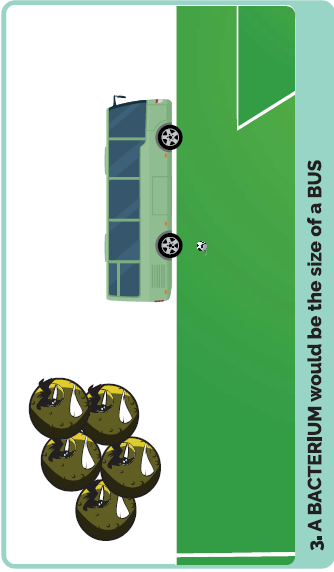 How Big is a Microbe?
3. A BACTERIUM would be the size of a BUS
e-Bug.eu
How Big is a Microbe? – Virus
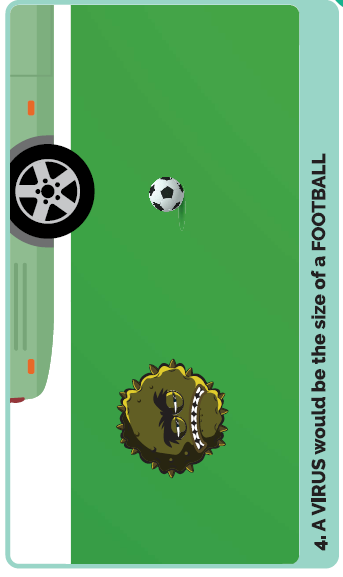 How Big is a Microbe?
4. A VIRUS would be the size of a FOOTBALL
e-Bug.eu
What Microbe am I? - Staphylococcus
What Microbe am I? Can you work out which microbe is which?
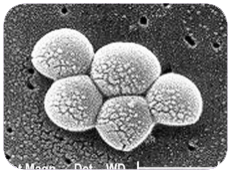 My name is Staphylococcus. I am round in shape and I like to live in your nose or armpit. If I live on your skin I can give you spots. If I get into your bloodstream I can
make you ill. What am I?
Staphylococcus is a:
______________________
e-Bug.eu
What Microbe am I? – Lactobacillus
What Microbe am I? Can you work out which microbe is which?
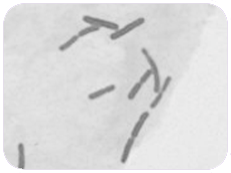 My name is Lactobacillus. People call me ‘friendly’ because I change milk into yoghurt. When you eat me in yoghurt I live in your
guts and help you digest other food. What am I?
Lactobacillus is a:
_____________________
e-Bug.eu
What Microbe am I? – Dermatophyte
What Microbe am I? Can you work out which microbe is which?
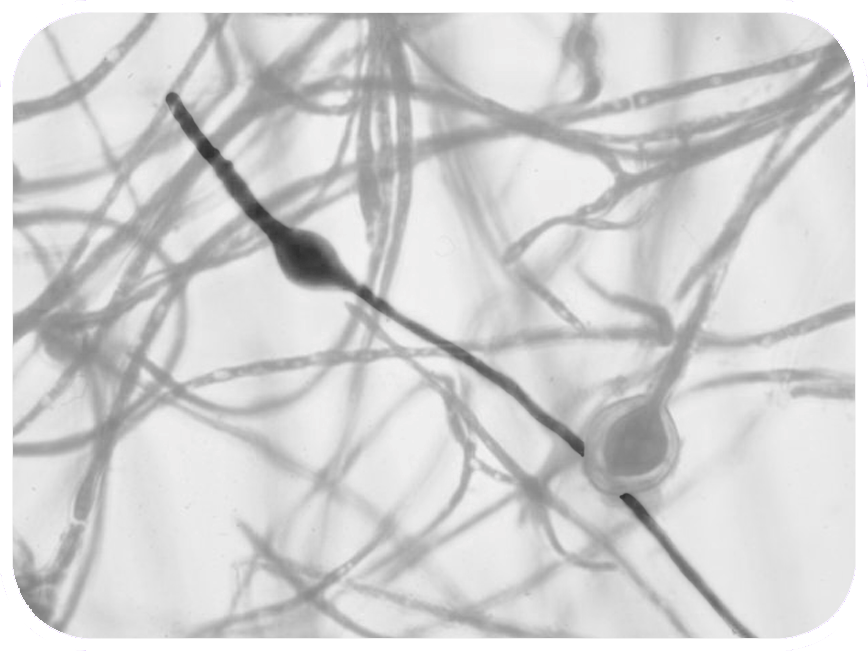 I’m called a Dermatophyte and I like to live on your skin. I especially like living in damp places like between the toes on sweaty feet. When I live there I give people athlete’s foot. What am I? Dermatophytes are:
______________________
e-Bug.eu
What Microbe am I? – SARS-CoV-2
What Microbe am I? Can you work out which microbe is which?
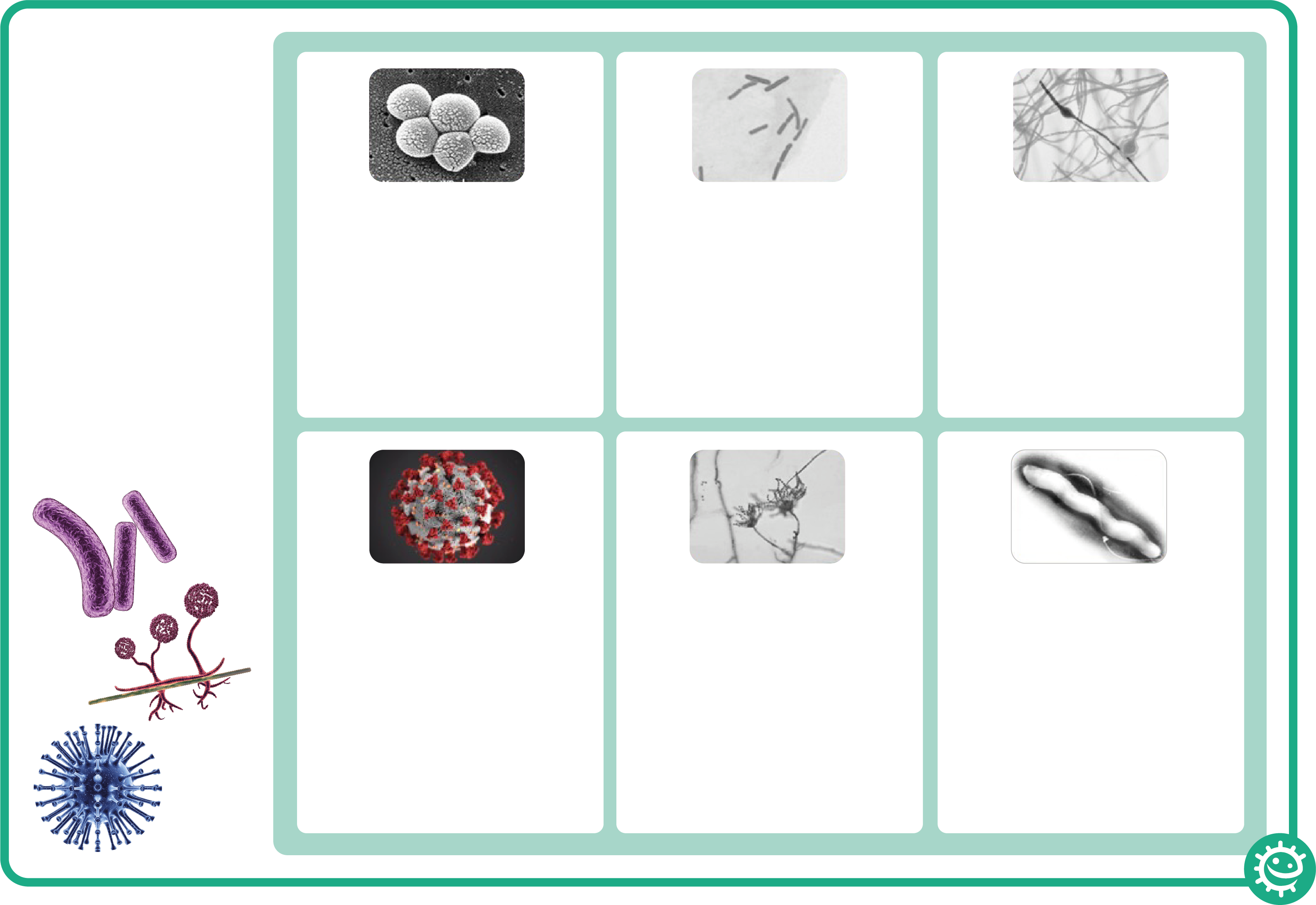 My name is SARS-CoV-2
although some people call me Covid-19. People don’t really like me because I can make them really ill. I easily spread from person to person through coughing and sneezing. What type of  microbe am I? SARS-CoV-2 (COVID-19) is:
______________________
e-Bug.eu
What Microbe am I? – Penicillium
What Microbe am I? Can you work out which microbe is which?
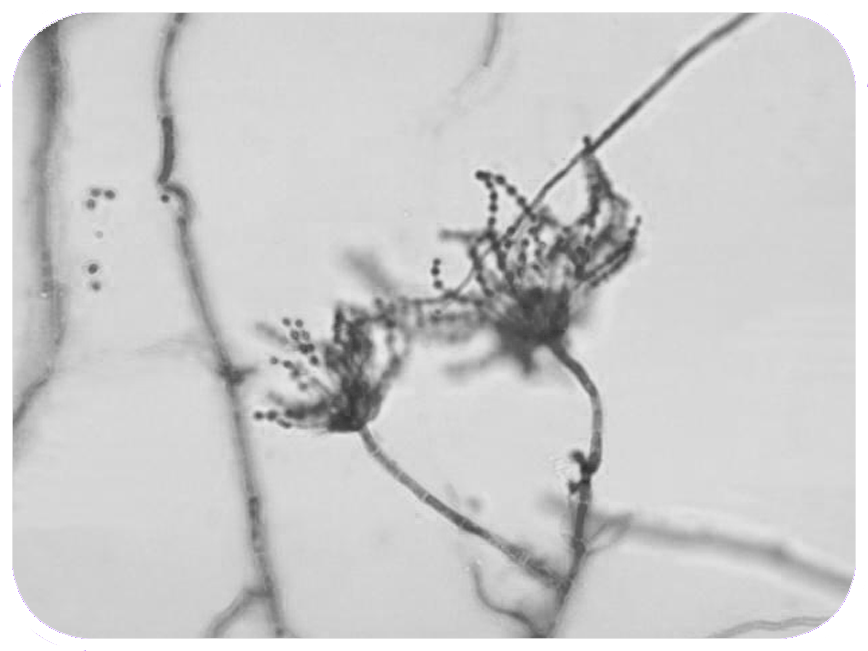 My name is Penicillium and you’ll find me growing on old oranges or stale bread making them look mouldy. Humans use me to make
an antibiotic known as Penicillin which can make them better, but only from bacterial infections. What am I? Penicillium is a:
_____________________
e-Bug.eu
What Microbe am I? – Campylobacter
What Microbe am I? Can you work out which microbe is which?
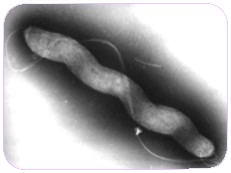 My name is Campylobacter. I have a pretty spiral shape and I like to live in chickens but if I get into your tummy I make you very ill – I can give you diarrhoea. What am I? Campylobacter is a ______________________
e-Bug.eu
What Microbe am I? Answers
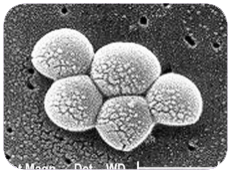 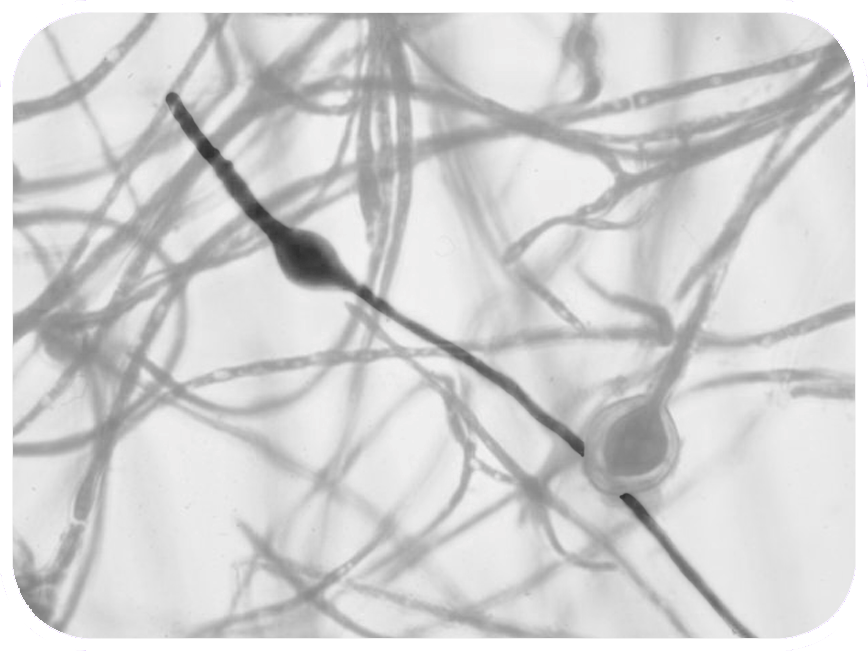 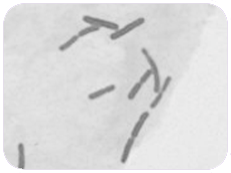 What Microbe Am I?

There are three different types of microbe – bacteria, viruses and fungi.
From the pictures and descriptions, can you work out which microbe is which?
My name is Staphylococcus. I am round in shape and I like to live in your nose or armpit. If I live on your skin I can give you spots. If I get into your bloodstream I can
make you ill. What am I?
Staphylococcus is a:
My name is Lactobacillus. People call me ‘friendly’ because I change milk into yoghurt. When you eat me in yoghurt I live in your
guts and help you digest other food. What am I?
Lactobacillus is a:
I’m called a Dermatophyte and I like to live on your skin. I especially like living in damp places like between the toes on sweaty feet. When I live there I give people athlete’s foot. What am I? Dermatophytes are:
Bacterium
Fungi
Bacterium
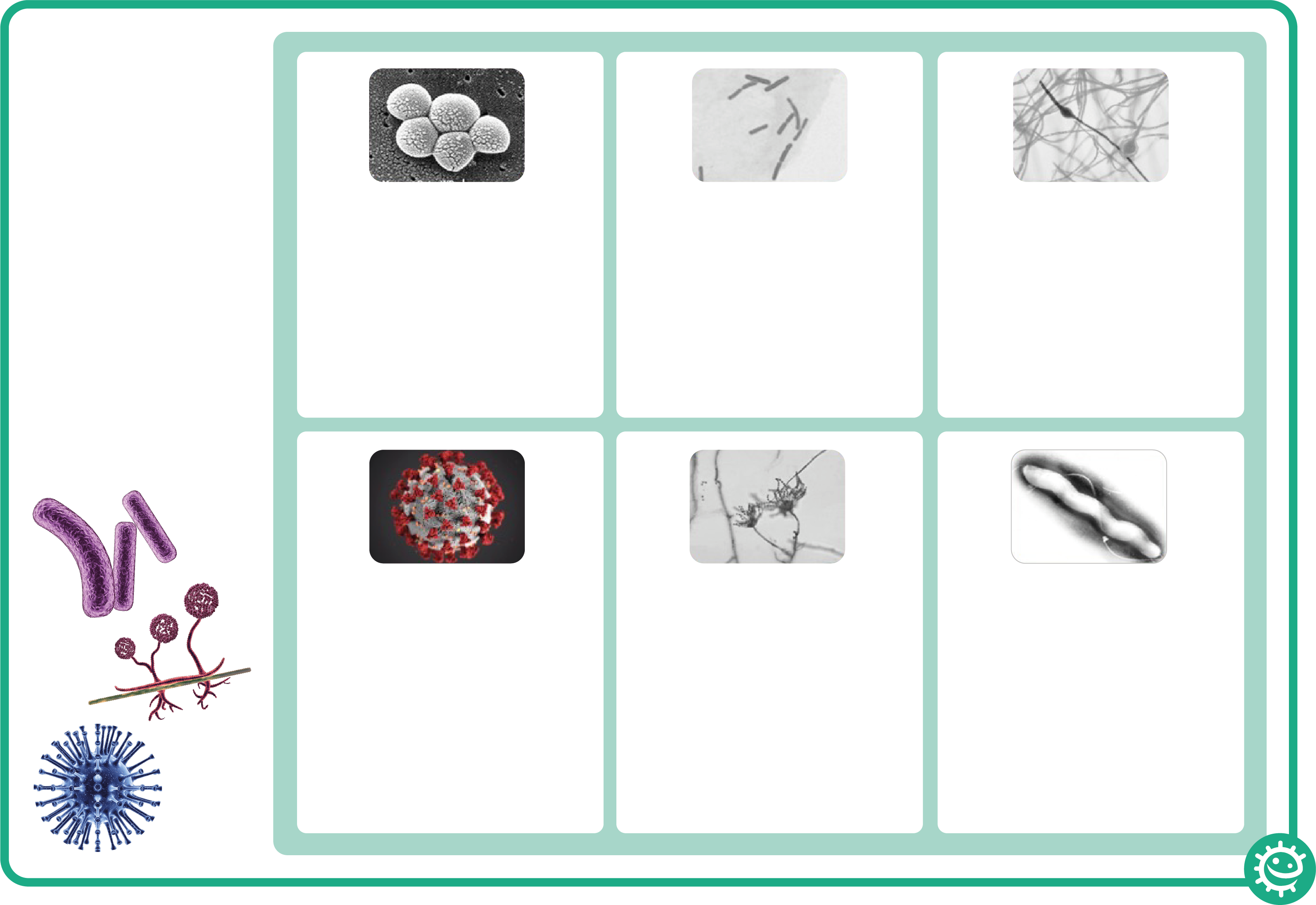 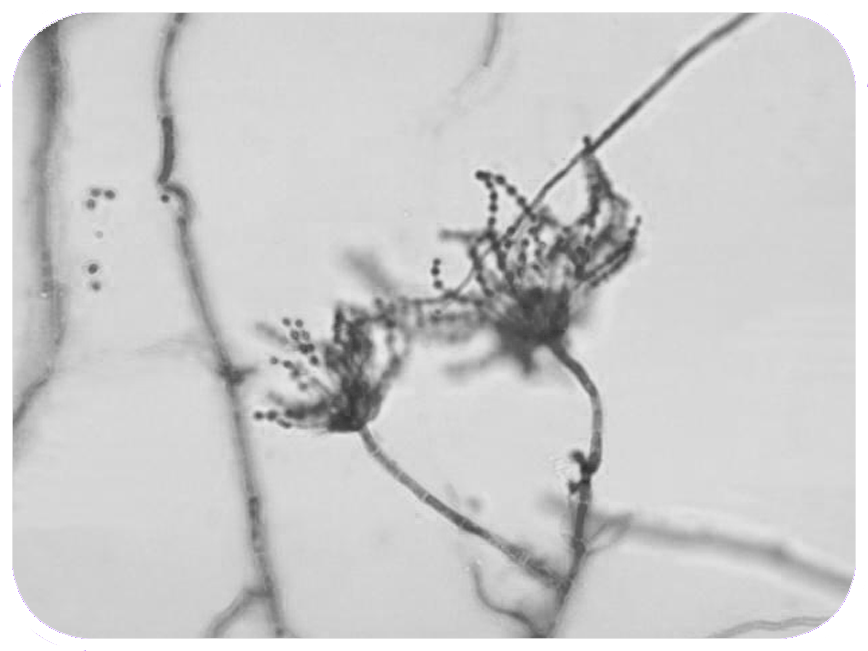 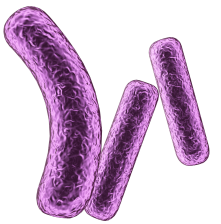 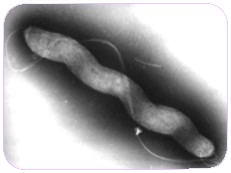 My name is Penicillium and you’ll find me growing on old oranges or stale bread making them look mouldy. Humans use me to make
an antibiotic known as Penicillin which can make them better, but only from bacterial infections. What am I? Penicillium is a:
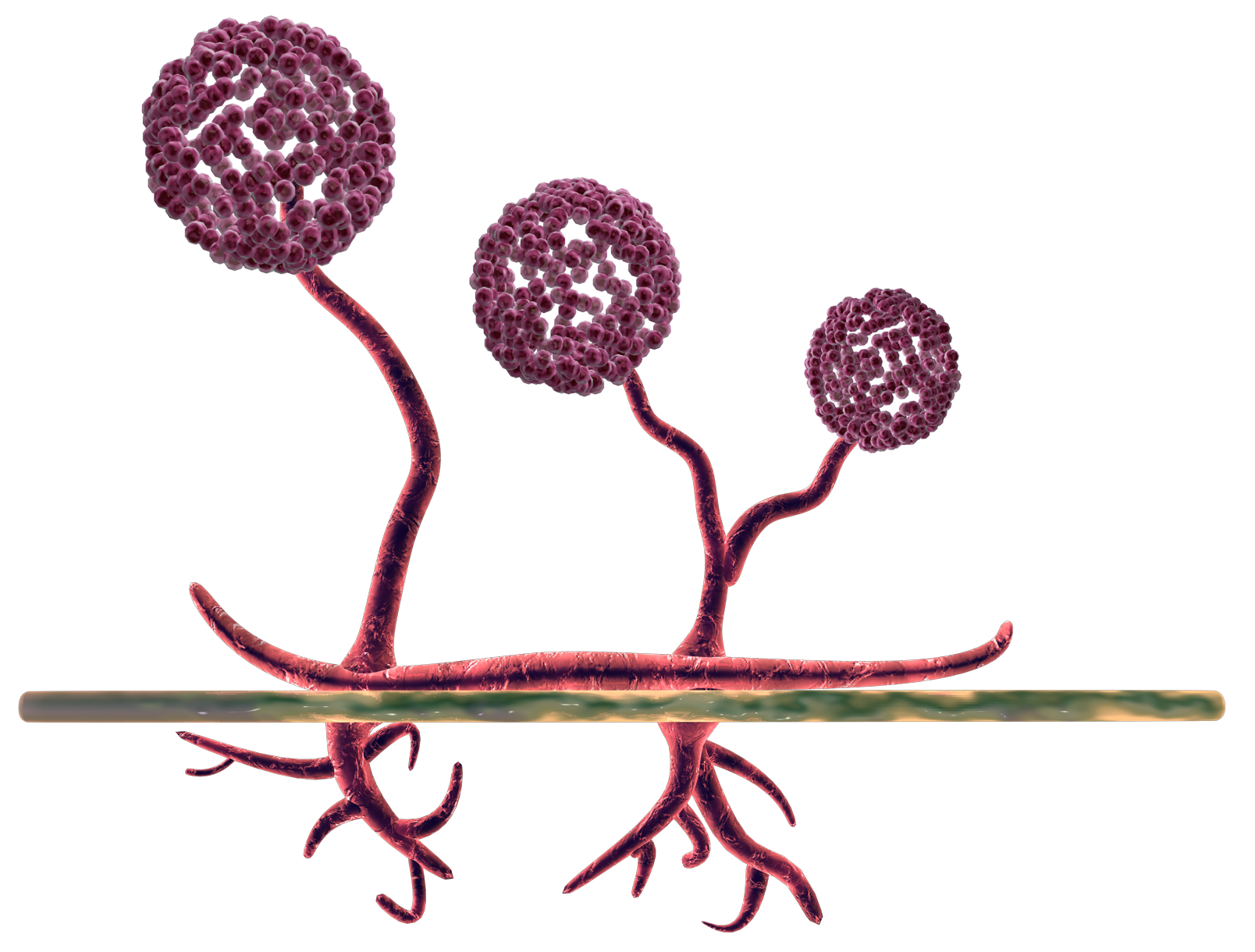 My name is SARS-CoV-2
although some people call me Covid-19. People don’t really like me because I can make them really ill. I easily spread from person to person through coughing and sneezing. What type of  microbe am I? SARS-CoV-2 (COVID-19) is:
My name is Campylobacter. I have a pretty spiral shape and I like to live in chickens but if I get into your tummy I make you very ill – I can give you diarrhoea. What am I? Campylobacter is a:
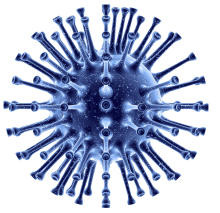 e-Bug.eu
Virus
Bacterium
Fungus
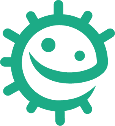 What are Microbes – Fill in the gaps with given words
______________, more commonly known as germs, bugs or microbes, are
tiny living things too small to be seen with the naked eye. They are found
almost everywhere on earth.
Some microbes are useful, and others can be harmful to humans. There
are ______ main groups of microbes:
__________ are the smallest of the three microbes described and can be
harmful to humans. Viruses cannot survive by themselves. They need a
‘host’ cell to survive. Once inside the host cell, they rapidly multiply and
destroy the cell in the process. One type of virus is SARS-CoV-2.
Fungi are the largest of the three microbes described and are multicellular
organisms (made up of more than one cell). Some fungi are useful,
and some can be harmful to humans. For example, Saccharomyces is a
_________ that is used to help bread rise.
Bacteria are ____________________organisms that are smaller than fungi
but larger than viruses. They can be divided into three main groups by their
shapes – cocci (balls), bacilli (rods) and spirals. Cocci can also be broken
down into three groups by how the cocci are arranged: staphylococci
(clusters), streptococci (chains) and diplococci (pairs). These shapes can be
used to identify the type of infection a patient has. If a single bacterial cell
was scaled up 5,000 times it would be the size of a garden ______.
In Word document answers says microbes not micro-organisms
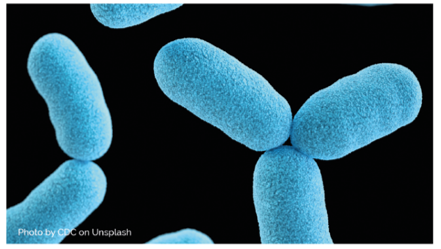 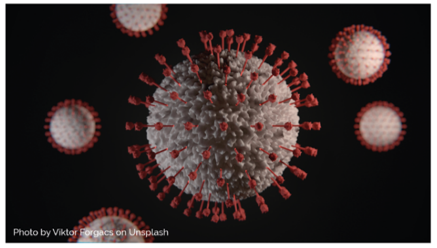 Words to use: Viruses, pea, micro-organisms, single-celled, three, yeast
e-Bug.eu
What are Microbes – Answers
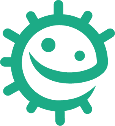 Micro-organisms
______________, more commonly known as germs, bugs or microbes, are
tiny living things too small to be seen with the naked eye. They are found
almost everywhere on earth.
Some microbes are useful, and others can be harmful to humans. There
are ______ main groups of microbes:
three
Viruses
__________ are the smallest of the three microbes described and can be
harmful to humans. Viruses cannot survive by themselves. They need a
‘host’ cell to survive. Once inside the host cell, they rapidly multiply and
destroy the cell in the process. One type of virus is SARS-CoV-2.
Fungi are the largest of the three microbes described and are multicellular
organisms (made up of more than one cell). Some fungi are useful,
and some can be harmful to humans. For example, Saccharomyces is a
_________ that is used to help bread rise.
Bacteria are ____________________organisms that are smaller than fungi
but larger than viruses. They can be divided into three main groups by their
shapes – cocci (balls), bacilli (rods) and spirals. Cocci can also be broken
down into three groups by how the cocci are arranged: staphylococci
(clusters), streptococci (chains) and diplococci (pairs). These shapes can be
used to identify the type of infection a patient has. If a single bacterial cell
was scaled up 5,000 times it would be the size of a garden ______.
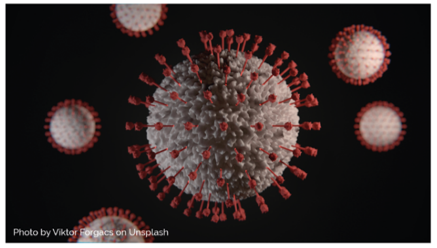 yeast
single-celled
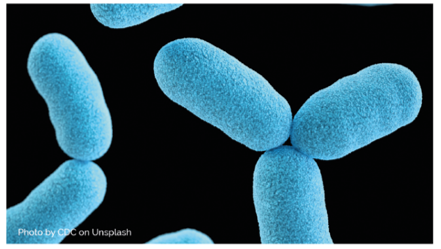 pea
Words to use: Viruses, pea, micro-organisms, single-celled, three, yeast
e-Bug.eu
Learning Consolidation
e-Bug.eu
What are 3 main types of microbe?
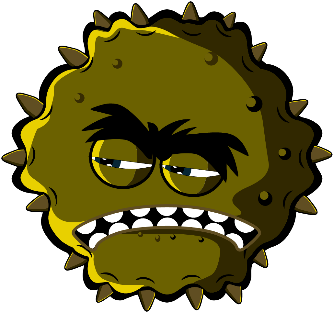 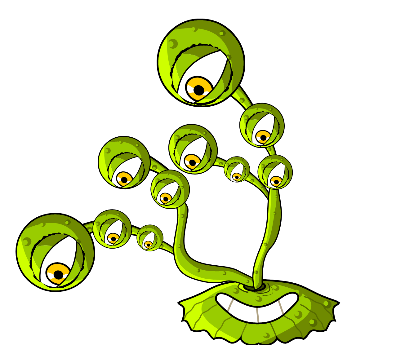 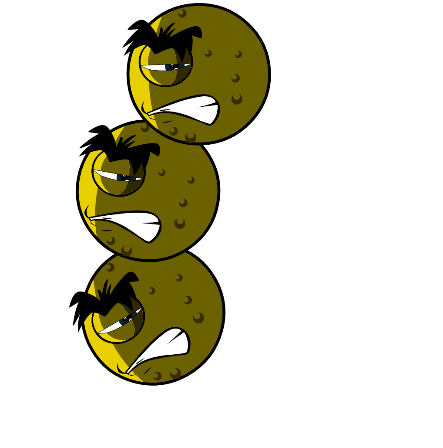 Viruses
Fungi
Bacteria
e-Bug.eu
Discussion Question 1
All microbes can be seen by the naked eye.
True/False?
False
e-Bug.eu
Discussion Question 2
On what objects can microbes be found?
Microbes are found everywhere
e-Bug.eu
Discussion Question 3
Are microbes useful, harmful or both?
Both
Useful
Harmful
e-Bug.eu